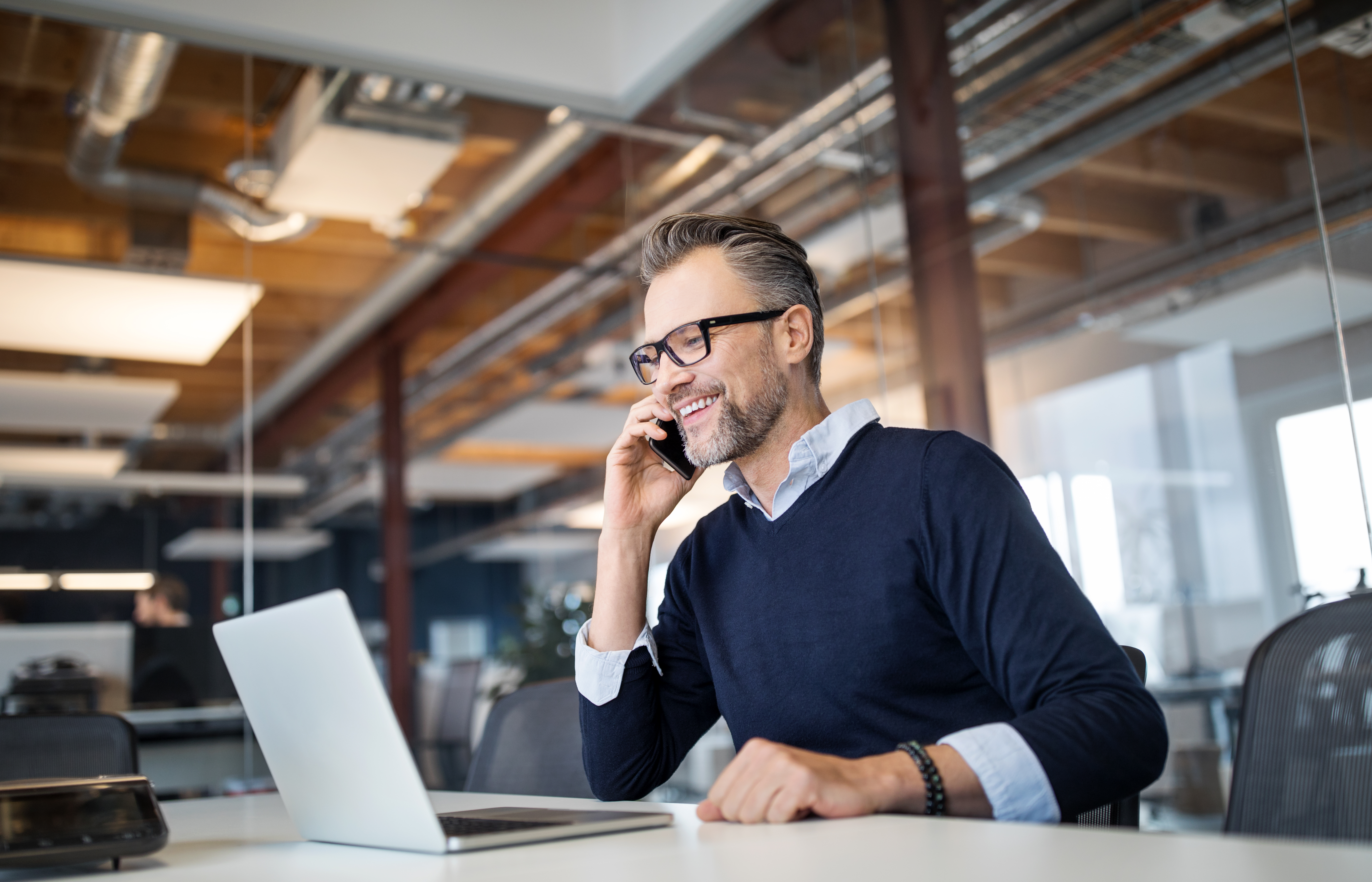 It’s so easy
eBusiness for Small Group
We’re here to support you! Register to attend training and demos for eBilling and eEnrollment. These sessions will help you navigate the platform and manage your client. 

Thursday October 3rd 12:30pm Eastern Time

Tuesday October 8th 12:00pm Eastern Time

Wednesday October 16th 12:00pm Eastern Time

Wednesday October 23rd 12:00pm Eastern Time

Need additional support? Our dedicated Aetna Answer Team can answer questions. Contact them today at 855-319-7290.
eBusiness is more than just an on-line enrollment and billing administration tool for you and your clients. When you use this tool, you’ll get: 
A consistent experience across products for your Small Group clients
Easy login via Producer World
Simple platform to manage your client’s enrollments
Review/print the monthly invoice
Aetna is the brand name used for products and services provided by one or more of the Aetna group of companies, including Aetna Life Insurance Company and its affiliates (Aetna).
Aetna Funding AdvantageSM plans are self-insured by the employer and administered by Aetna Life Insurance Company. Stop loss insurance coverage is offered by Aetna Life Insurance Company.
©2024 Aetna Inc.
3962012-01-01 09/24